Tuotantojärjestelmä ja 
-prosessit

	
Case-esimerkki
Liiketoimintasuunnitelma
Tuotantojärjestelmä ja -prosessit
Tuotanto osana toimitusketjua
Perustamisprojekti
Tilinpäätös ja investoinnit
Tässä harjoituksessa:
Tuotantoprosesseista
Prosessien suunnittelu
Kapasiteetti
Toyotan tuotantojärjestelmä
Virginia Mason Institute
Tuotannon erityispiirteet
Tuotantoprosessin optimointi
Tuotantoprosessi
Resurssit (laitteet, raaka-aineet, työvoima jne.)
Virtausyksikkö (transformaation kohde)
Transformaatio (arvonluonti)
Arvo (tavoite)
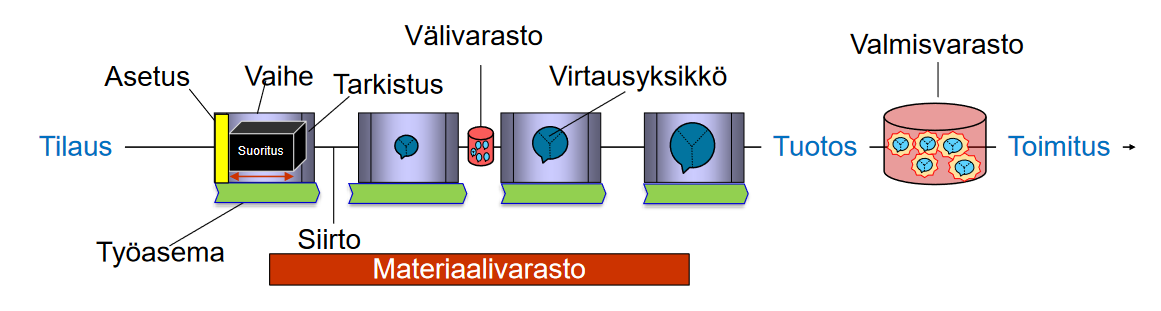 Suunnittelu
Osien valmistus/hankinta
Tuotteen kokoonpano
Toimitusasiakkaalle
Käsitteitä
Tilauksesta kokoonpano
Tilauksesta suunnittelu
Tilauksesta valmistus
Varasto-ohjautuva tuotanto
Työntöohjaus
Ennusteperusteisesti ohjattu tuotanto.


Imuohjaus
Todellisiin asiakastilauksiin perustuva tuotanto.

Tilauksen kohdentumispiste 
Tuotanto- tai tuotesuunnitteluprosessin kohta, jossa tuote kiinnitetään asiakkaan tilauksen.
Funktionaalinen layout Layout, jossa saman tyyppiset resurssit (toiminnot, koneet, kompetenssi) on ryhmitelty yhteen
Prosessilayout (tuotanto-linja)Layout, jossa peräkkäiset työvaiheet ovat jonossa ja virtausyksikkö liikkuu suoraviivaisesti. 
Solutuotanto On näiden kahden välimuoto, jossa joukko erilaisia työasemia ryhmitellään soluksi, jonka sisällä virtausyksikkö kulkee määrättyä reittiä
Prosessilayout
Funktionaalinen layout
Tässä harjoituksessa:
Tuotantoprosesseista
Prosessien suunnittelu
Kapasiteetti
Toyotan tuotantojärjestelmä
Virginia Mason Institute
Tuotannon erityispiirteet
Tuotantoprosessin optimointi
4V-malli
Tuotantovolyymi (Volume)
Tuotteiden vaihtelevuus (Variety)
Kysynnän vaihtelu (Variation)
Asiakkaan osallistuminen (Visibility)
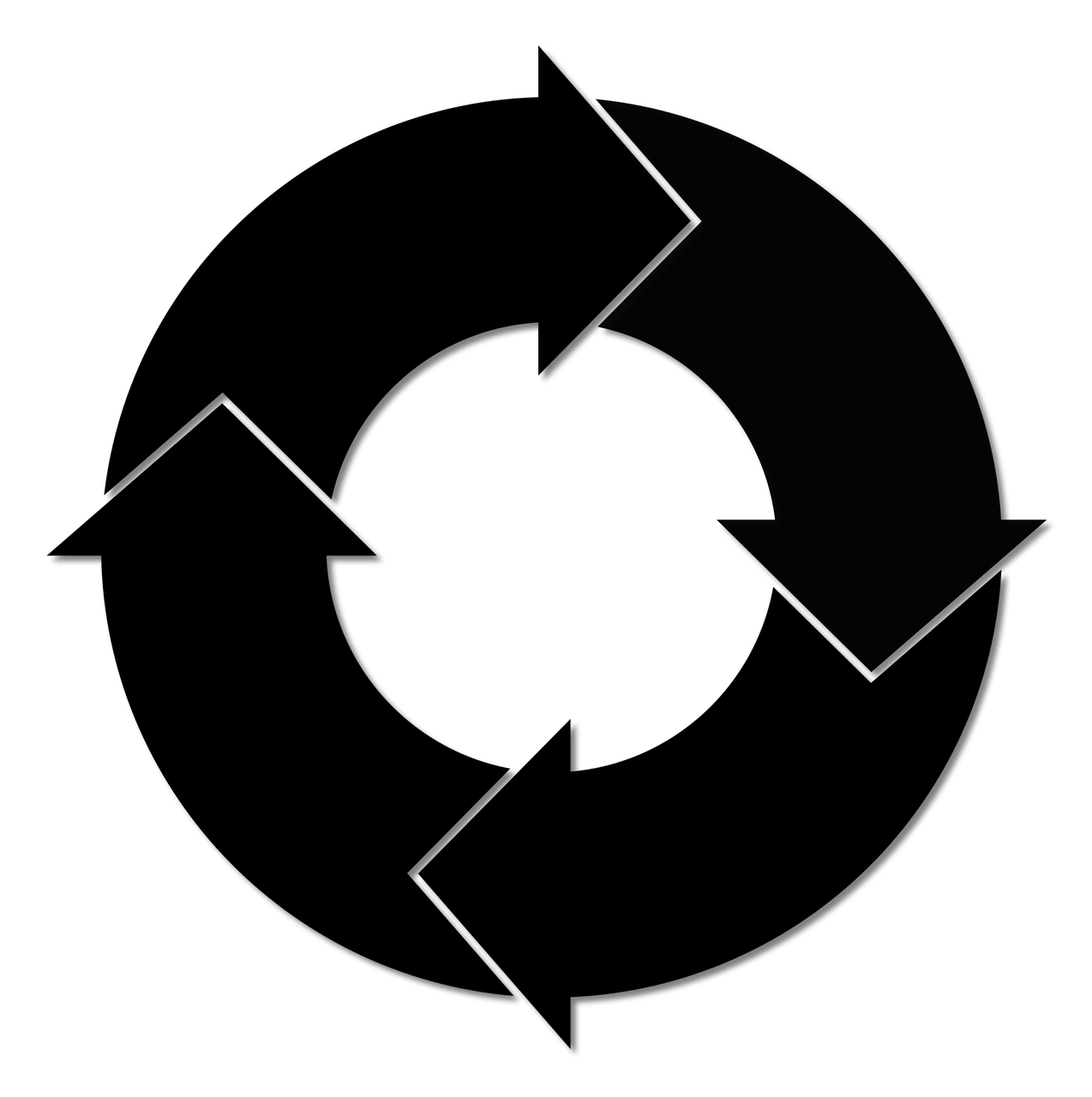 Volume         Variety        Variation       Visibility
Hayes ja Wheelwright -matriisi
Projekti
Yksittäis-tuotanto
Erätuotanto
Tuotekirjo
Valmistus-linja
Jatkuvatoiminen-prosessituotanto
Tuotantovolyymi
Tässä harjoituksessa:
Tuotantoprosesseista
Prosessien suunnittelu
Kapasiteetti
Toyotan tuotantojärjestelmä
Virginia Mason Institute
Tuotannon erityispiirteet
Tuotantoprosessin optimointi
Tuotantojärjestelmän kapasiteetti
Käytetty kapasiteetti
Tuotannon joutoaika
Käytettävissä oleva kapasiteetti
Suunnittelematon huolto ja muut tuotannon ongelmat
Toiminnallinen/funktionaalin kapasiteetti
Suunniteltu huolto, lomat, jne.
Teoreettinen/laskennallinen kapasiteetti
Tässä harjoituksessa:
Tuotantoprosesseista
Prosessien suunnittelu
Kapasiteetti
Toyotan tuotantojärjestelmä
Virginia Mason Institute
Tuotannon erityispiirteet
Tuotantoprosessin optimointi
Toyota Production System (TPS):
Tuotantojärjestelmä ilman haaskausta
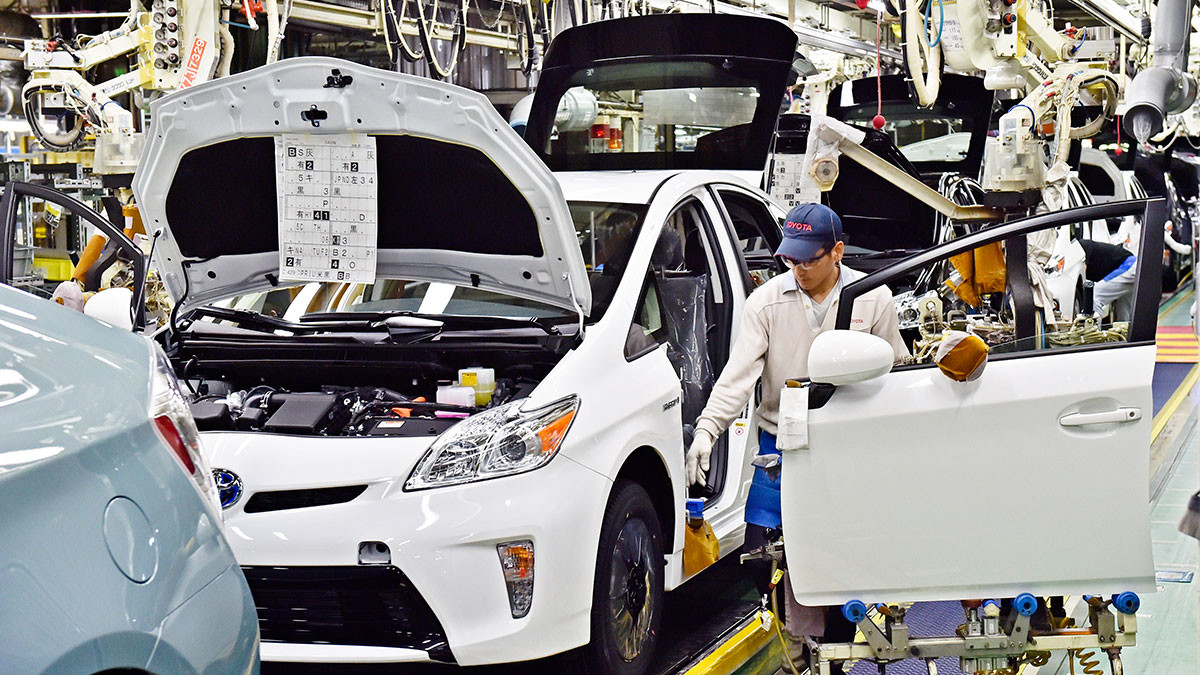 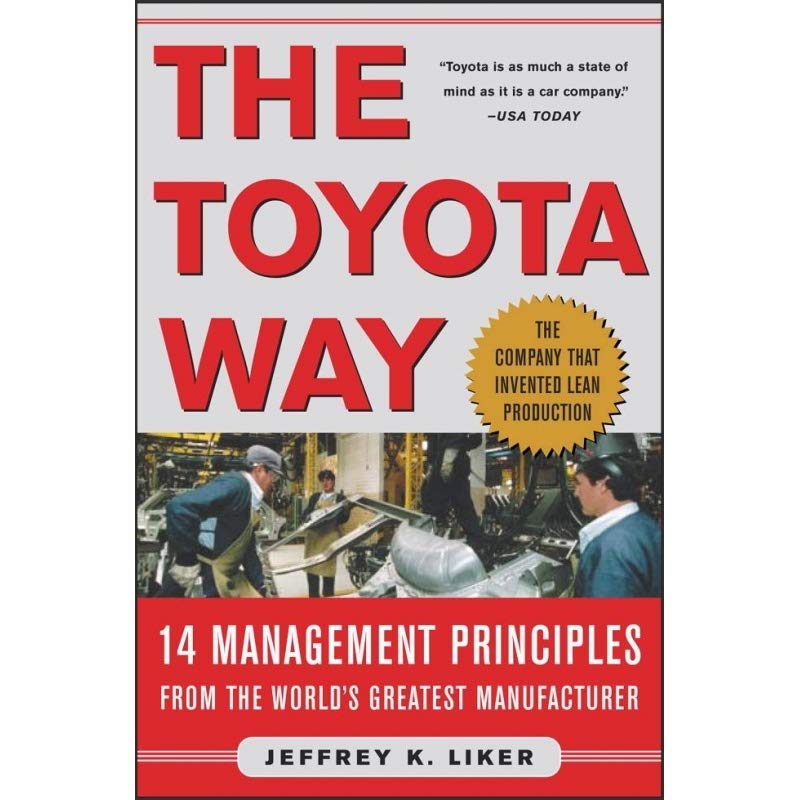 Kuvat: 
https://hbr.org/resources/images/article_assets/2016/04/apr16-01-459923514-1200x675.jpg
https://i.gr-assets.com/images/S/compressed.photo.goodreads.com/books/1436741874i/161789._UY800_SS800_.jpg
Perusperiaatteet
Kaizen 
Jatkuvatoiminen kehitys, jonka tarkoituksena on parantaa tuotantojärjestelmän laatua ja tehokkuutta
Production leveling (Heijunka)
Välituotteiden tuotanto ja hankinta tapahtuvat samankokoisissa erissä ja tasaisin väliajoin
Standardization 
Tuotantojärjestelmän vaiheet suoritetaan samalla tavalla ja suoritustavat on tarkkaan dokumentoitu
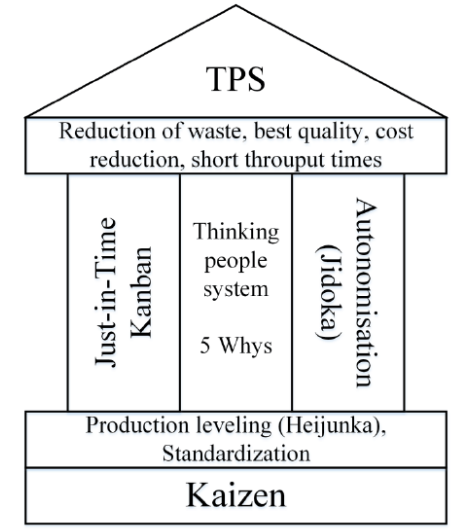 Fritze C. (2016) The Toyota Production System - The Key Elements and the Role of Kaizen within the System . s 4
Käytetyt menetelmät
Just-in-time (JIT) 
Raaka-aineet ovat saatavilla aina kun niitä tarvitaan, ilman ylivarastointia
Kanban 
Kysyntä tuotannon alavirrassa käynnistää tuotannon ylävirrassa (imuohjaus)  
Autonomisation (Jidoka)
Virheen ilmetessä tuotanto pysäytetään välittömästi ja virhetekijä etsitään
Thinking people system 
Jokaisen työpisteen työntekijät ovat vastuussa ilmoittamaan ongelmista tuotannossa
5 Whys 
Virhetilanteessa kysytään “miksi virhe tapahtui” useaan kertaan
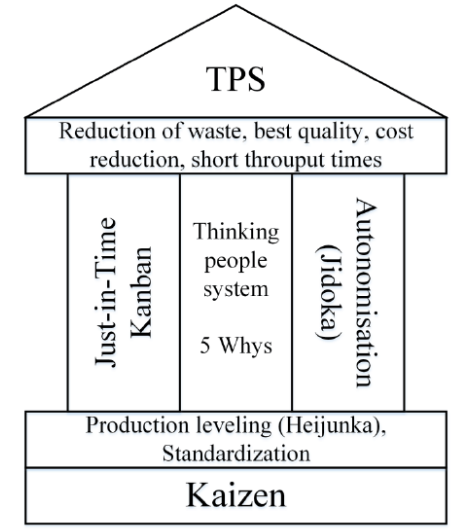 Tavoitteet
TPS pyrkii minimoimaan haaskausta ja tätä kautta vähentämään kustannuksia, parantamaan laatua ja lyhentämään läpimenoaikaa 
Haaskauksen seitsemän eri tyyppiä
Ylituotanto (overproduction)
Odotusaika (waiting)
Kuljetus (transportation)
Yliprosessointi (processing) 
Liika varastointi (inventory)
Liika liike (motion)
Virheelliset tuotteet (defects)
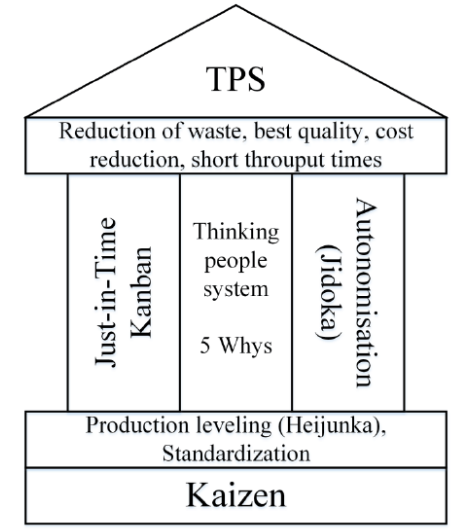 Tässä harjoituksessa:
Tuotantoprosesseista
Prosessien suunnittelu
Kapasiteetti
Toyotan tuotantojärjestelmä
Virginia Mason Institute
Tuotannon erityispiirteet
Tuotantoprosessin optimointi
Virginia Mason Institute
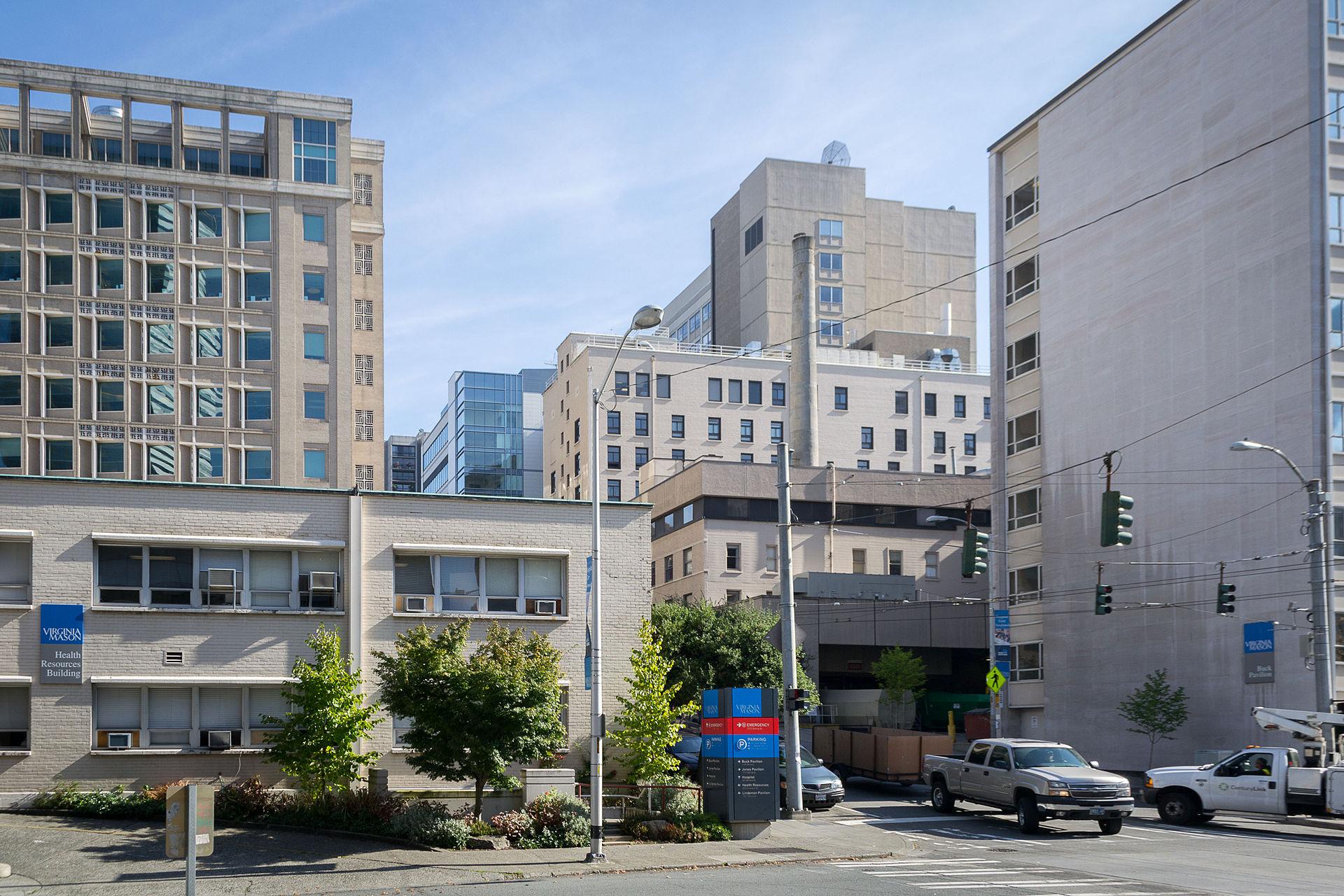 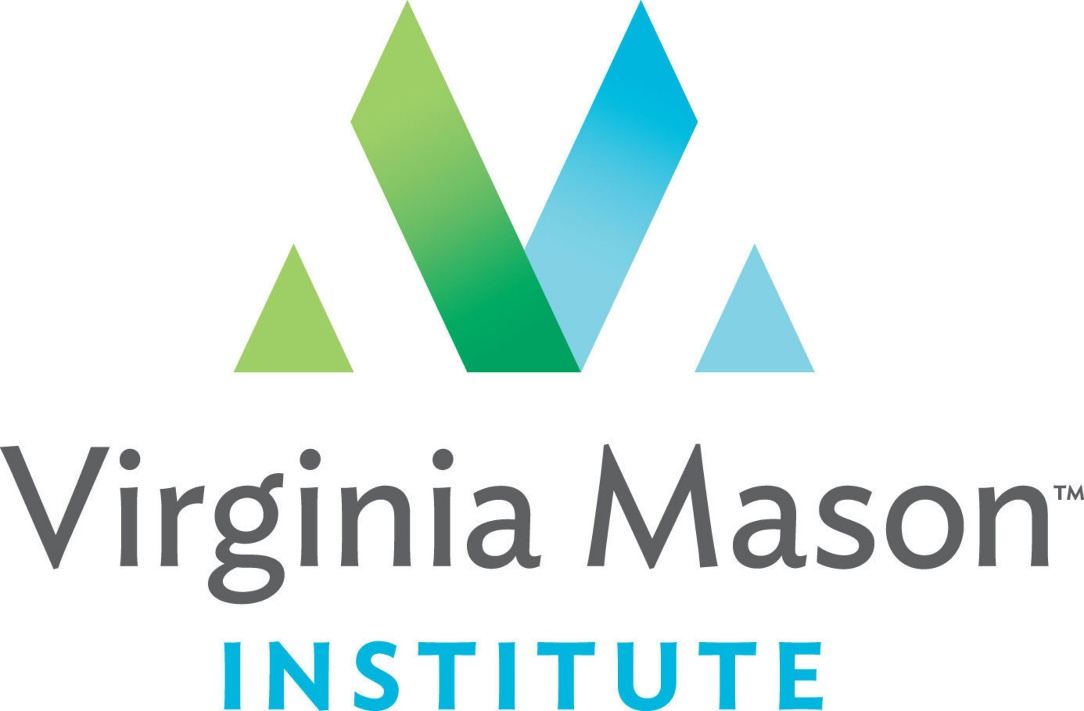 Kuvat: 
https://en.wikipedia.org/wiki/Virginia_Mason_Medical_Center#/media/File:Virginia_Mason_Hospital_and_Pavilions.jpg
https://prnewswire2-a.akamaihd.net/p/1893751/sp/189375100/thumbnail/entry_id/0_vpicd7a5/def_height/2700/def_width/2700/version/100012/type/1
Virginia Mason Institute
Virginia Mason on Seattle Washingtonissa toimiva yksityinen sairaala
Sairaalan ongelmina:
Palvelujen laadun ja turvallisuuden riittämätön taso
Palvelujen tuotannossa ilmenevä haaskaus 
Kustannusten kasvun aiheuttamat taloudelliset ongelmat
Perinteiset keinot virheiden tunnistamiselle ja korjaamiselle olivat osoittautuneet tehottomiksi
00-luvun alkuun mennessä tilanne oli kestämätön
Kaplan G.S., Patterson S.H. (2008). Seeking perfection in healthcare. A case study in adopting Toyota Production System methods. Healthcare Executive. May/Jun2008, Vol. 23 Issue 3, p16-21. 5p. ISSN: 0883-5381
Tässä harjoituksessa:
Tuotantoprosesseista
Prosessien suunnittelu
Kapasiteetti
Toyotan tuotantojärjestelmä
Virginia Mason Institute
Tuotannon erityispiirteet
Tuotantoprosessin optimointi
4V-malli
Tuotantovolyymi
Vaatii paljon työvoimaa ja laitteistoa
Työntekijät erikoistuneita omiin tehtäviin
Yksikkökustannukset korkeita
Tuotteiden vaihtelevuus
Erikoistumisasteen ohella myös korkea vaihtelevuus
Asiakkaiden tarpeet ovat hyvin yksilöllisiä
		-> Standardisoinnista tulee hyvin hankalaa
4V-malli
Kysynnän vaihtelu 
Asiakas ei välttämättä itse tunnista tarpeitaan
Kysynnän ennustaminen on sidonnaista yksittäiseen palveluun
Äkilliset muutoksiin on varauduttava
Asiakkaan osallistuminen
Asiakkailla on iso rooli prosessin etenemisessä
Asiakastyytyväisyys riippu tuotannon laadusta
Prosessointiajat voivat olla pitkiä
Tässä harjoituksessa:
Tuotantoprosesseista
Prosessien suunnittelu
Kapasiteetti
Toyotan tuotantojärjestelmä
Virginia Mason Institute
Tuotannon erityispiirteet
Tuotantoprosessin optimointi
Haaskauksen minimointi
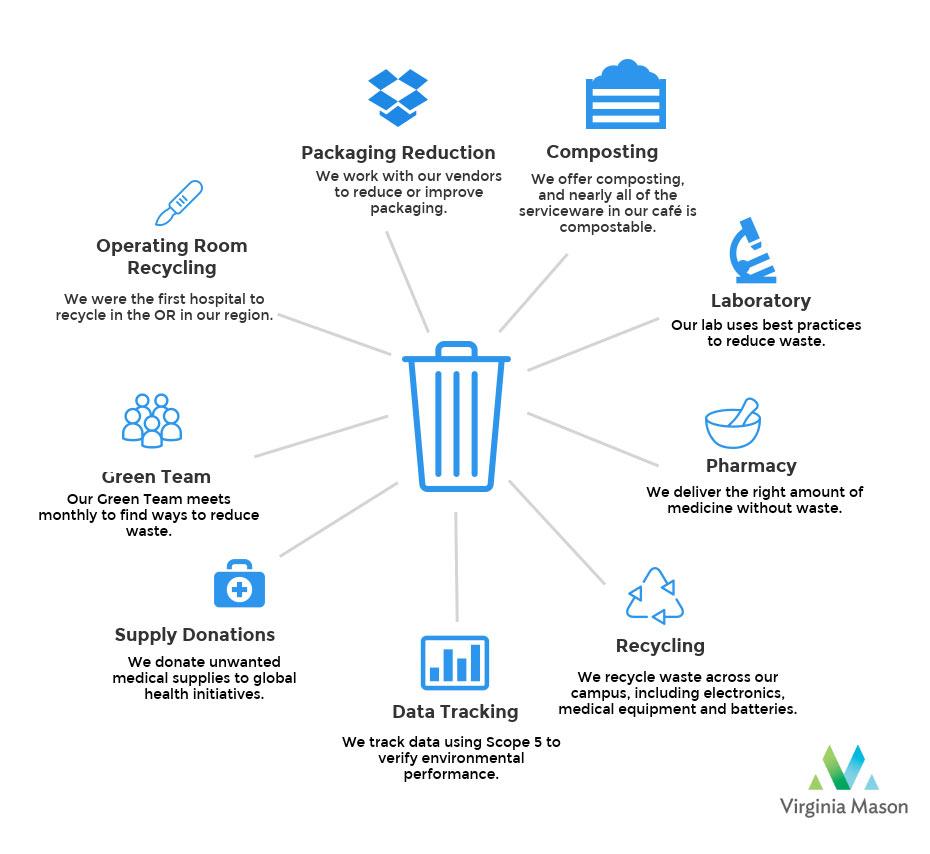 Sairaalan henkilöstön vierailu Toyotan tuotantolaitoksilla
Virginia Mason Production System (VMPS)
Tavoitteena parantaa sairaalapalvelujen laatua minimoimalla haaskaus
Kuva: https://www.virginiamason.org/images/Enviromason/reducing-waste-l.jpg
Työpisteiden layout
Sähköpostiin vastaaminen
Tulosteen lukeminen ja siihen vastaaminen
Kiireiseen viestiin vastaaminen
Edellisen potilaan laskutus
Hoidon dokumentointi
Tulosraportin täyttäminen
Weber D. (2006). Toyota-Style Management Drives Virginia Mason. Physician executive. 32. 12-7.
Työpisteiden layout
Edellisen potilaan laskutus
Tulosteen lukeminen ja siihen vastaaminen
Seuraavan potilaan hoito
Hoidon dokumentointi
Yhteen sähköpostiin vastaaminen
Kiireiseen viestiin vastaaminen
Tulosraportin täyttäminen
VMPS suoraviivaisti lääkäreiden työtehtävien keskinäisen järjestyksen
Lääkäreiden toimistojen eteen asetettiin U-muotoinen työpiste, jonka kautta lääkäri suorittaisi ennlta määritellyt työtehtävät järjestyksessä
Tuotantolinjamaisen layoutin ansiosta hoitokapasiteetti kasvoi 10%
Weber D. (2006). Toyota-Style Management Drives Virginia Mason. Physician executive. 32. 12-7.
Optimoinnin tulos
Sairaala tunnisti haaskauksen lähteet tuotannossa
Tunnistettujen lähteiden avulla kyettiin vähentämään haaskausta ja parantamaan tuotantojärjestelmän laatua
Lähde
Tyyppi
Ylituotanto
Kuljetus
Yliprosessointi
Liika varastointi
Liika liike
Virheelliset palvelut
Odotusaika
=
=
=
=
=
=
=
Tulosten dokumentointi
Potilaiden liika siirtäminen
Laskutusprosessi
Lääkkeet ja tarvikkeet
Potilastietojen etsintä
Henkilökunnan vastuu
Suuret keskitetyt laitteet
Kaplan G.S., Patterson S.H. (2008). Seeking perfection in healthcare. A case study in adopting Toyota Production System methods. Healthcare Executive. May/Jun2008, Vol. 23 Issue 3, pp. 18. ISSN: 0883-5381
Optimoinnin tulos
11 miljoonan dollarin säästöt investoinneissa
2 miljoonan dollarin vuosittaiset säästöt varastoissa ja varastoinnissa
500 000 dollarin vuosittaiset säästöt työvoimakuluissa
Henkilökunnan päivittäinen kävelymäärä väheni n. 1200 km (= 250h)
Lähde
Tyyppi
Ylituotanto
Kuljetus
Yliprosessointi
Liika varastointi
Liika liike
Virheelliset palvelut
Odotusaika
=
=
=
=
=
=
=
Tulosten dokumentointi
Potilaiden liika siirtäminen
Laskutusprosessi
Lääkkeet ja tarvikkeet
Potilastietojen etsintä
Henkilökunnan vastuu
Suuret keskitetyt laitteet
Virginia Mason Institute. (2018) Fast Facts - Virginia Mason Production System VMMC FORM 902074 (8/18). www.vigriniamason.org
Prosessikaaviosymbolit
Päätös
Prosessi
Virtausyksikön liike
Tarkastus
Odottaminen
Varasto
Viikkopalautus 2:Prosessit ja tuotannonohjaus
Tuotantoprosessin suunnittelu (~2 sivua)
Kuvatkaa liiketoimintaanne 4V-mallin avulla ja perustelkaa tuotantojärjestelmällenne sopiva prosessityyppi sekä layout
Tehkää prosessikaavio (process flow chart) järjestelmästänne ja selittäkää tuotannon vaiheiden eteneminen
Tuotannon kapasiteetti (~1 sivu)
Arvioikaa tuotannon läpimenoaikaa sekä virtaustehokkuutta, ja esittäkää niiden pohjalta järjestelmänne laskennallinen kapasiteetti
Mikä vaihe/resurssi tuotannossanne on mahdollinen pullonkaula ja kuinka paljon se rajoittaa järjestelmän kapasiteettia?
Haaskauksen minimointi (0,5 - 1 sivua)
Mitä virhevaihtelua tuotantoprosessissanne voi esiintyä?
Esittäkää konkreettisia keinoja vähentää virhevaihtelua ja minimoida haaskausta tuotannossa